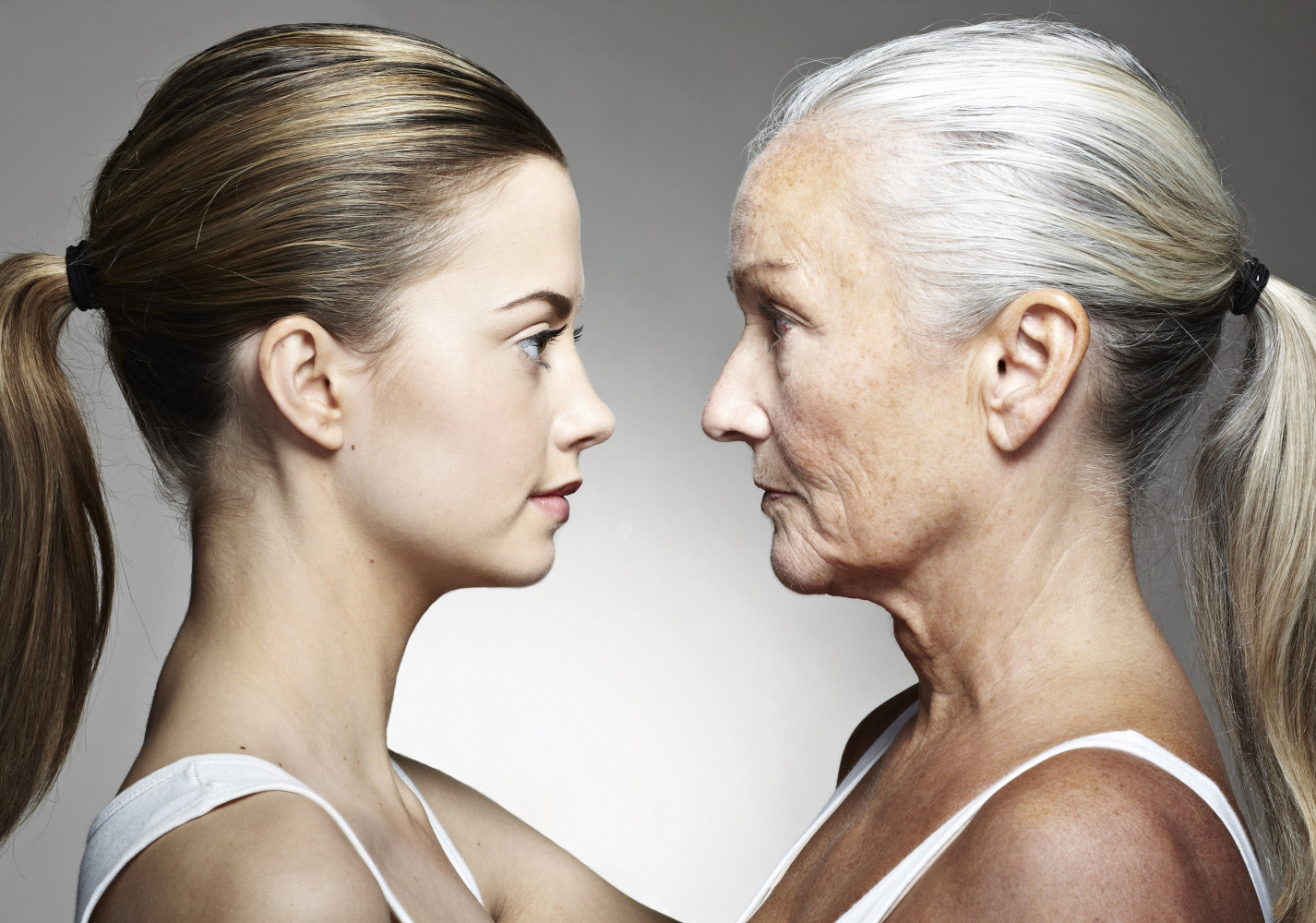 Менопауза – вторая молодость
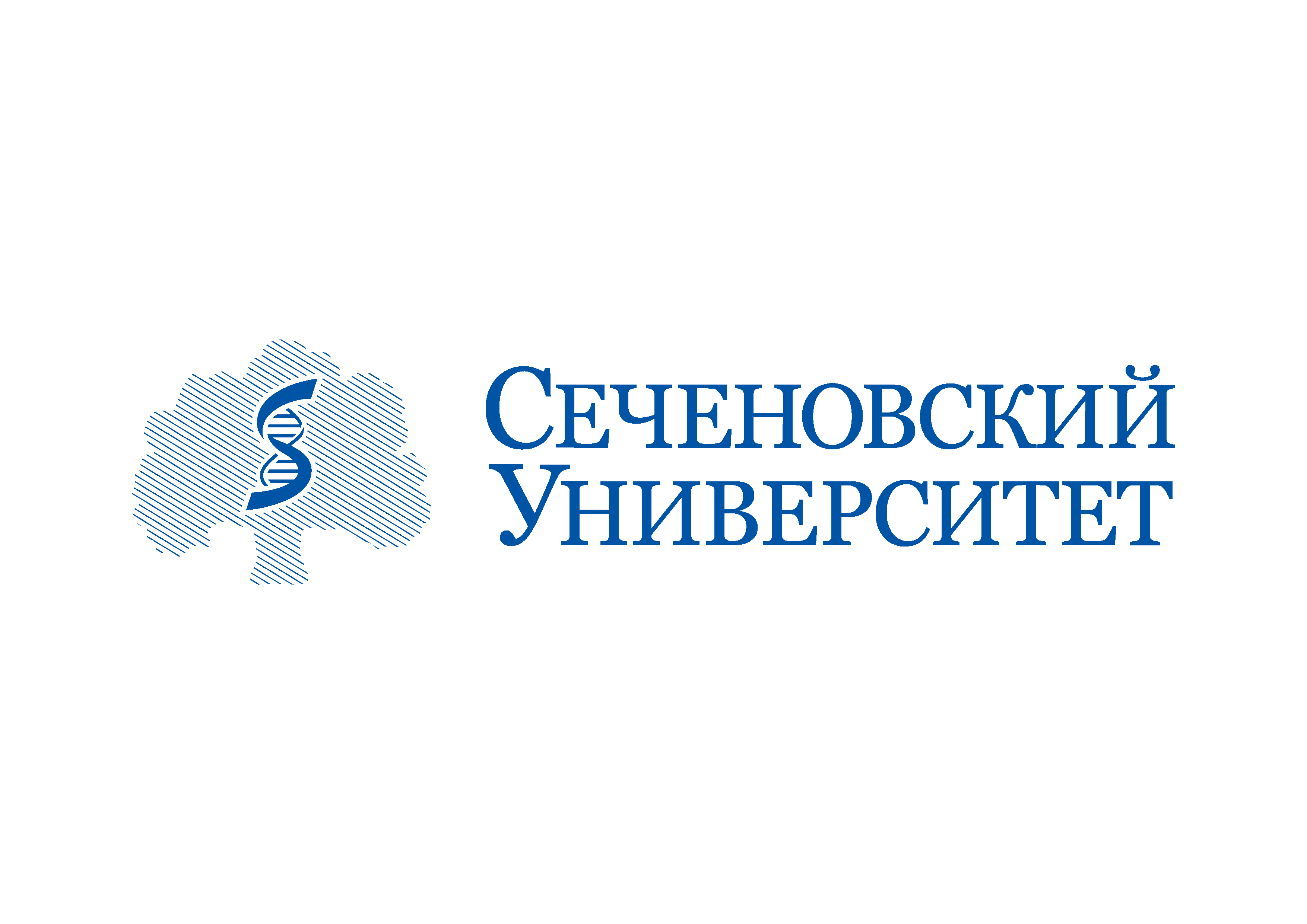 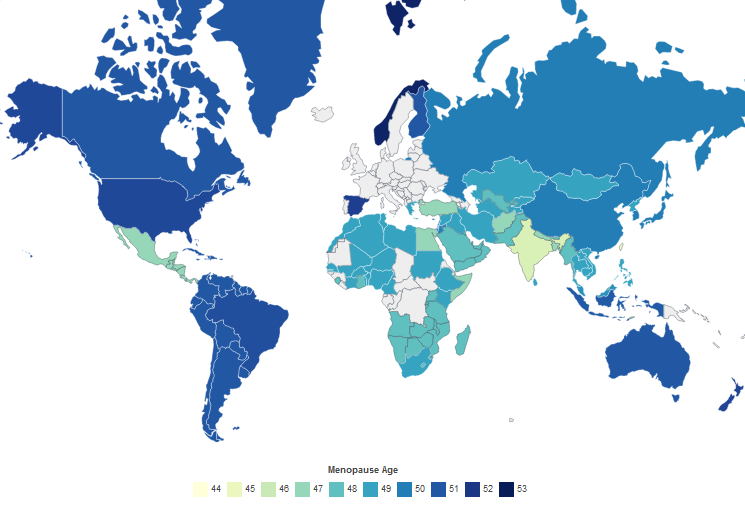 ЗАЧЕМ?
В России средний возраст наступления менопаузы – 50 лет
Средняя продолжительность жизни женщин в 2022 году  - 77,8 лет
В 2045 году ожидаемая продолжительность жизни женщин  - 83,5 года!
https://worldpopulationreview.com/country-rankings/age-of-menopause-by-country
КТО?
Сотрудники кафедра Акушерства и гинекологии №1 ИКМ им Н.В. Склифосовского Сеченовского Университета
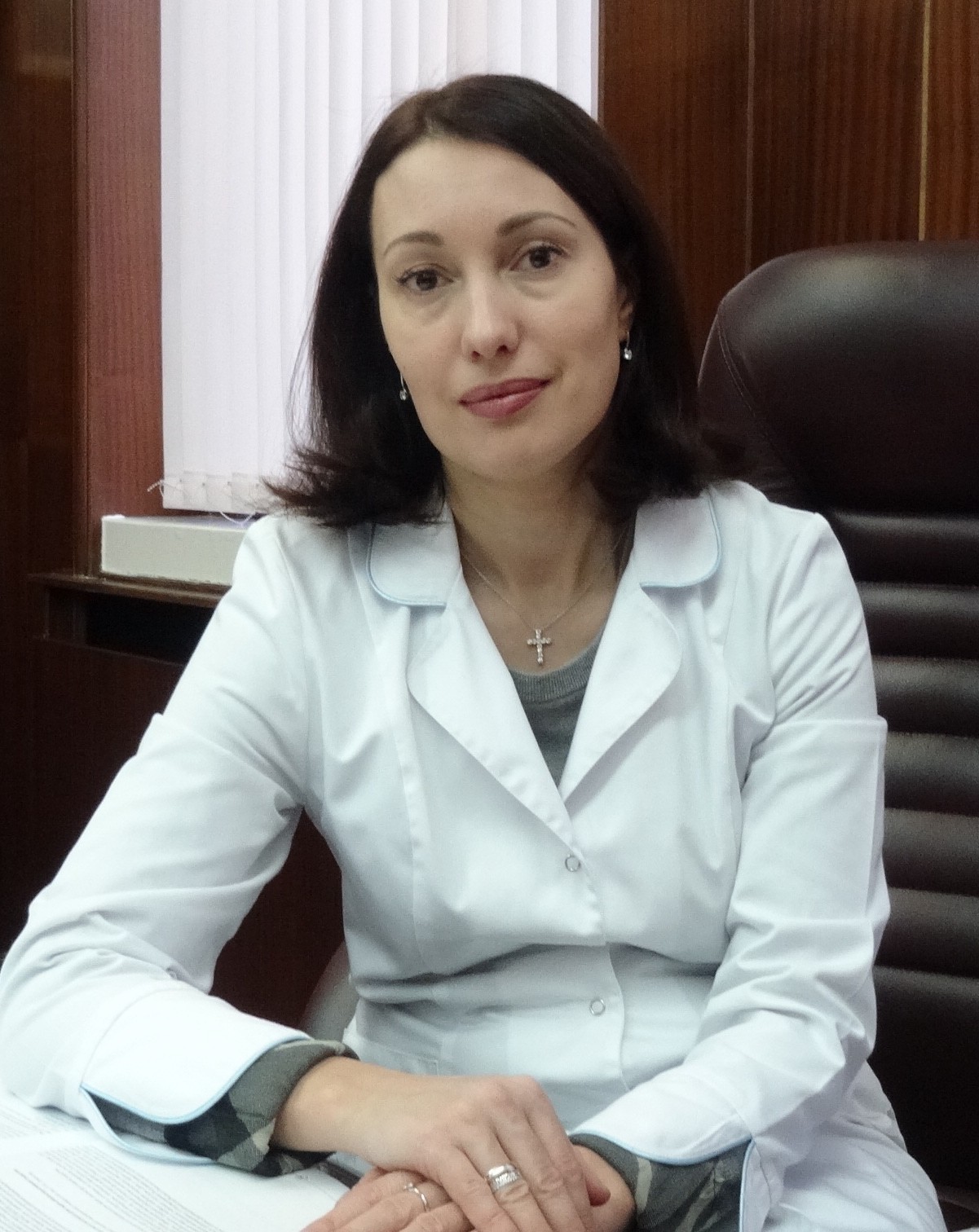 К.м.н., акушер-гинеколог, врач УЗ-диагностики, доцент Горбенко Оксана Юрьевна – специалист в области эстетической гинекологии, 
К.м.н., акушер-гинеколог,  ассистент Проклова Гузель Фаритовна –специалист в области реабилитации, консультант по здоровому образу жизни
К.м.н., акушер-гинеколог, ассистент Свидинская  Евгения Александровна – специалист по возрастной гинекологи, консультант в подборе МГТ
Заведующий кафедрой – д.м.н., профессор. Заслуженный врач России – Ищенко Анатолий  Иванович
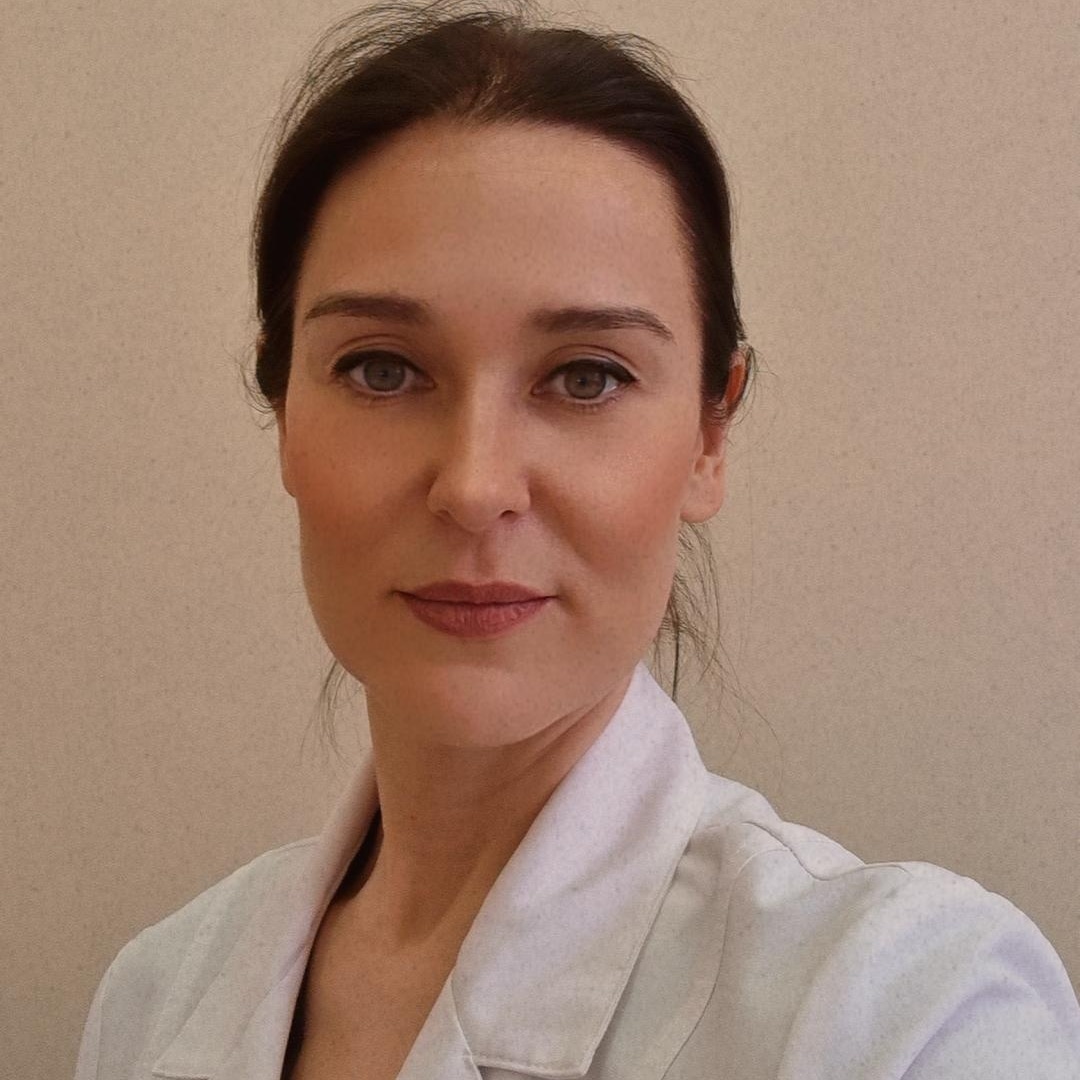 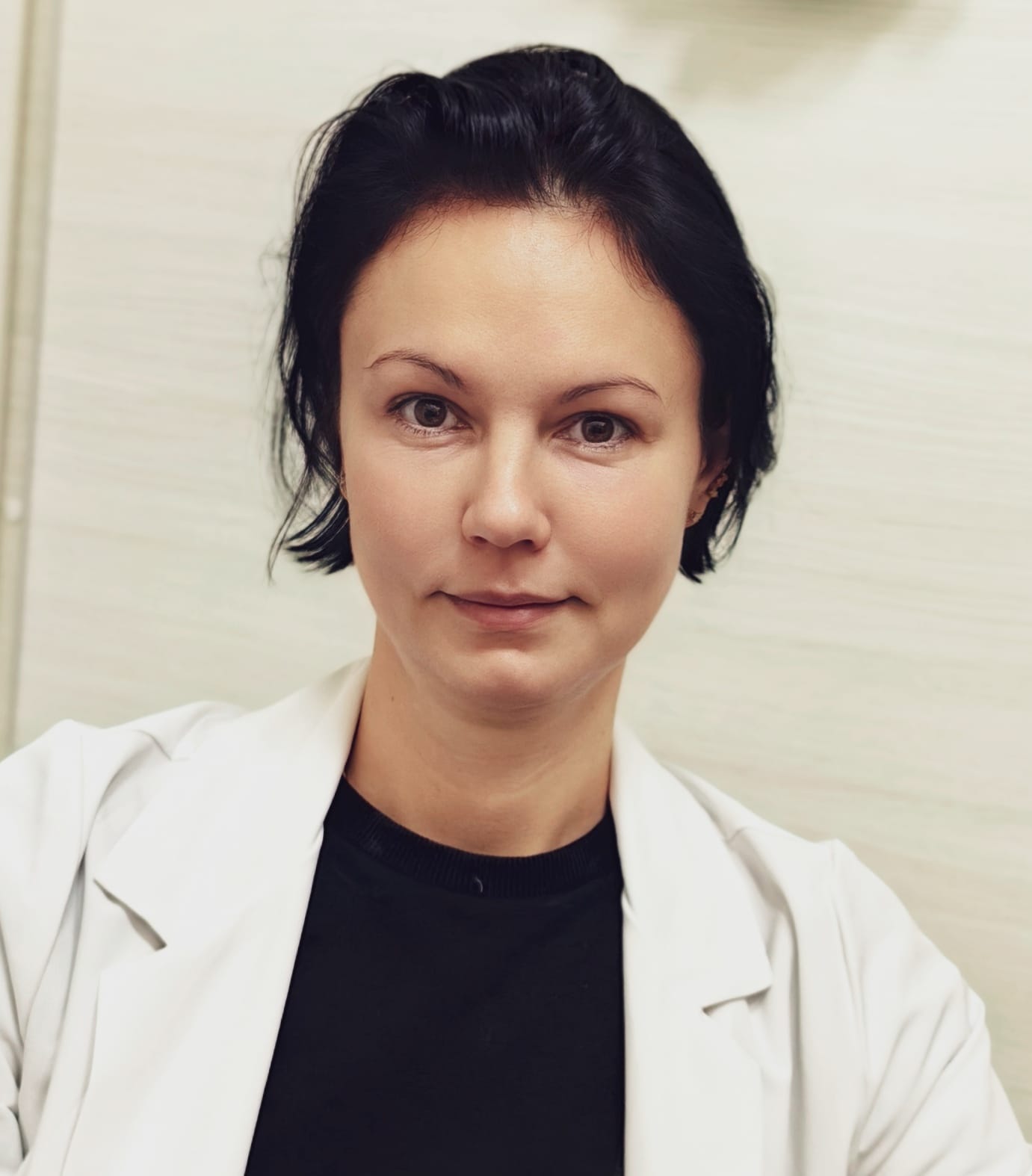 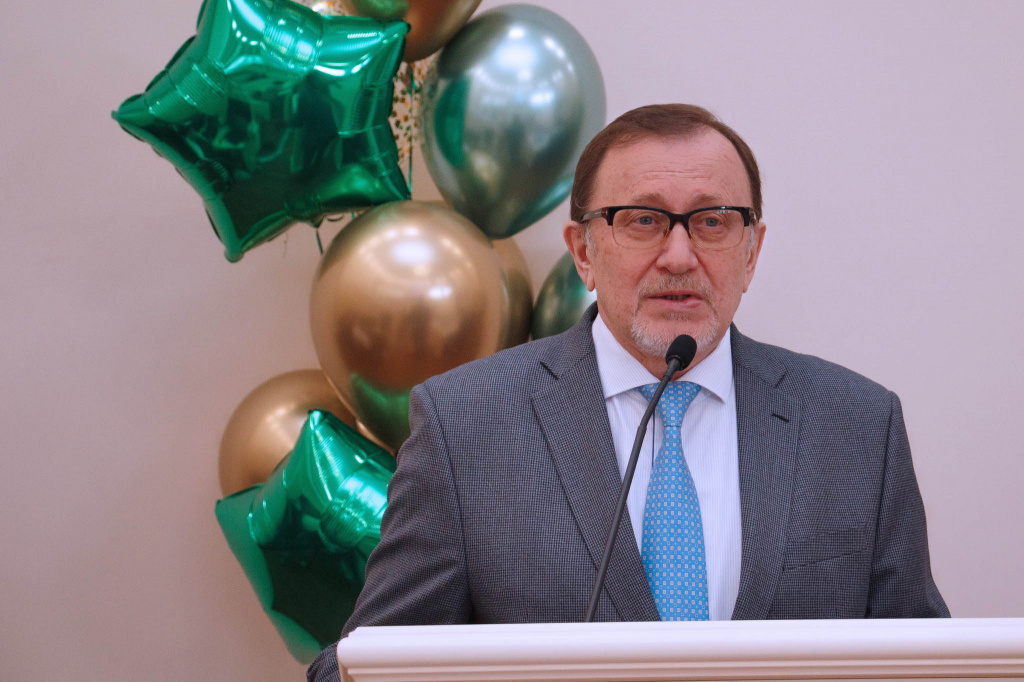 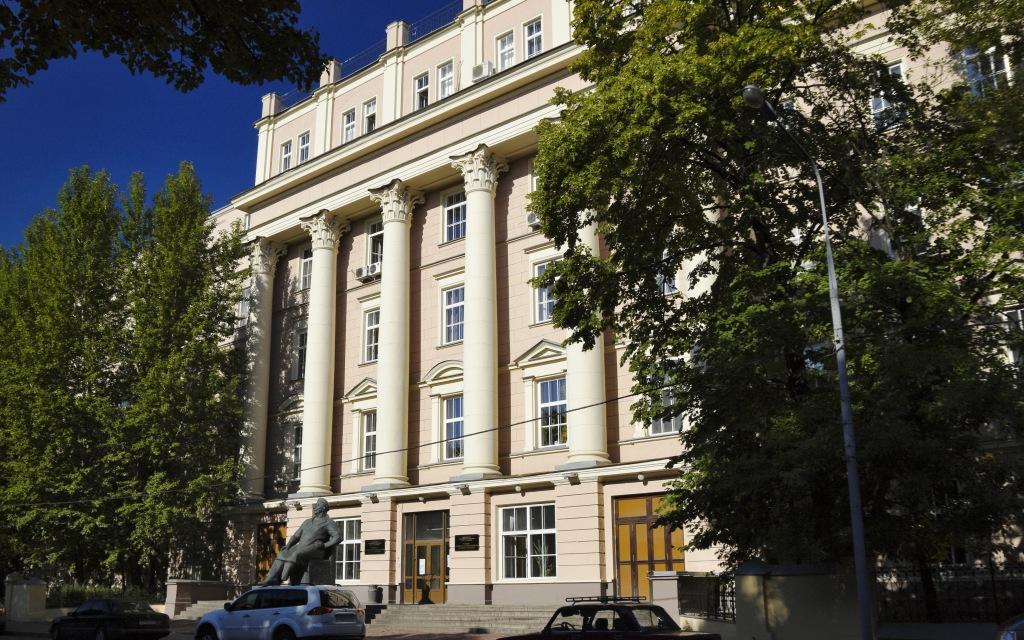 ГДЕ?
Клиника акушерства и гинекологии им. В.Ф. Снегирева Сеченовского центра материнства и детства
О ЧЁМ?
Обсудим возрастные  изменения в женском организме и расскажем, как с ними бороться
ПРИЛИВЫ
ОСТЕОПОРОЗ
НЕДЕРЖАНИЕ МОЧИ
ДЕМЕНЦИЯ
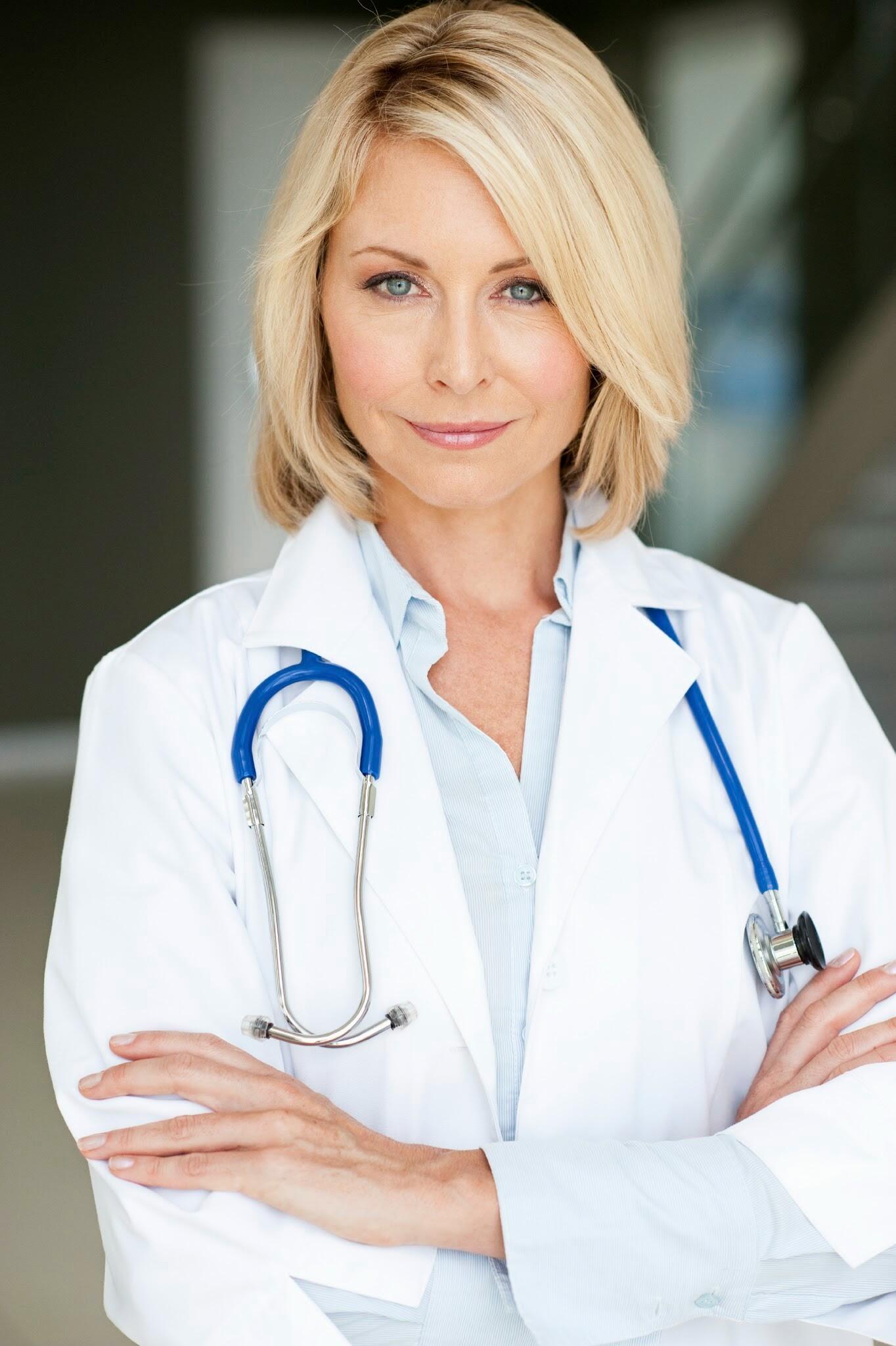 Доступно и просто о самом главном: 
как сохранить здоровье и повысить качество жизни с наступлением менопаузы
Зачем идти к гинекологу после 50
Что делать каждый день, чтобы дольше оставаться активной
о правильном питании и  грамотной физической активности

сексуальность после 50 – не ограничивайте себя и своего партнера

менопаузальная гормональная терапия – факты с точки зрения доказательной медицины
фитоэстроге́ны – безопасная альтернатива гормонам

эстетическая гинекология 

и  многое-многое другое….
О ЧЁМ?
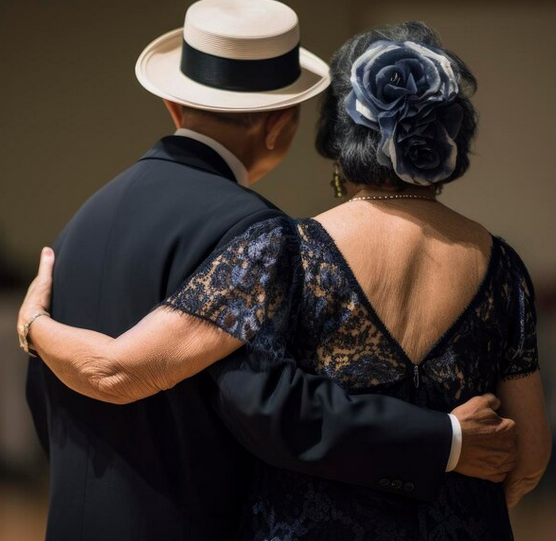 КАК?
Цикл  из  5  - 10 занятий в зависимости от целевой аудитории 
 В очном формате
ответы на любые вопросы
практические занятия 
Онлайн формат


Темы бесед могут быть скорректированы на основе пожеланий слушателей

Мы  готовы обсуждать любые медицинские темы доступным языком
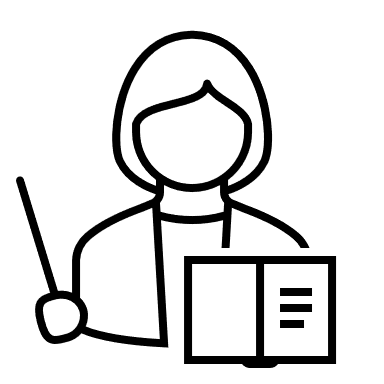 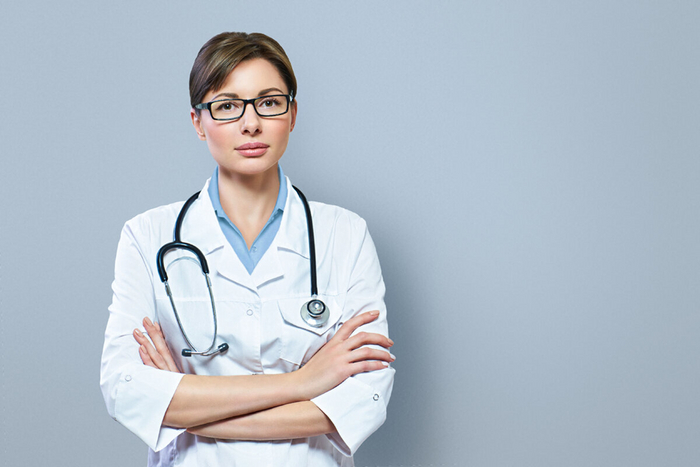 Наши преимущества
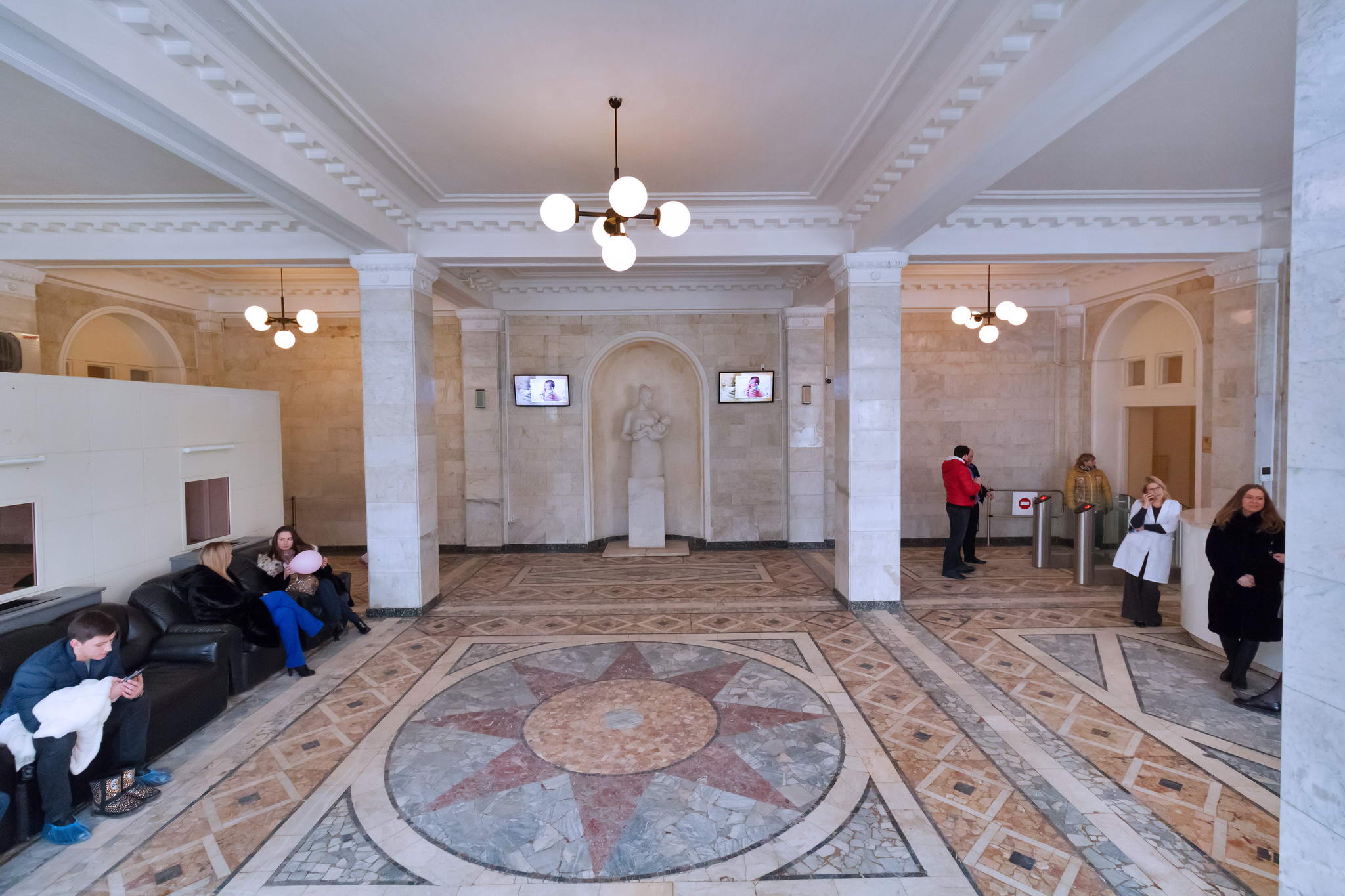 Занятия проходят в историческом центре Москвы  в здании старейшей клиники акушерства и гинекологии им. В.Ф. Снегирева
Авторы – ведущие сотрудники кафедры, имеющие многолетний опыт работы
Наши преимущества
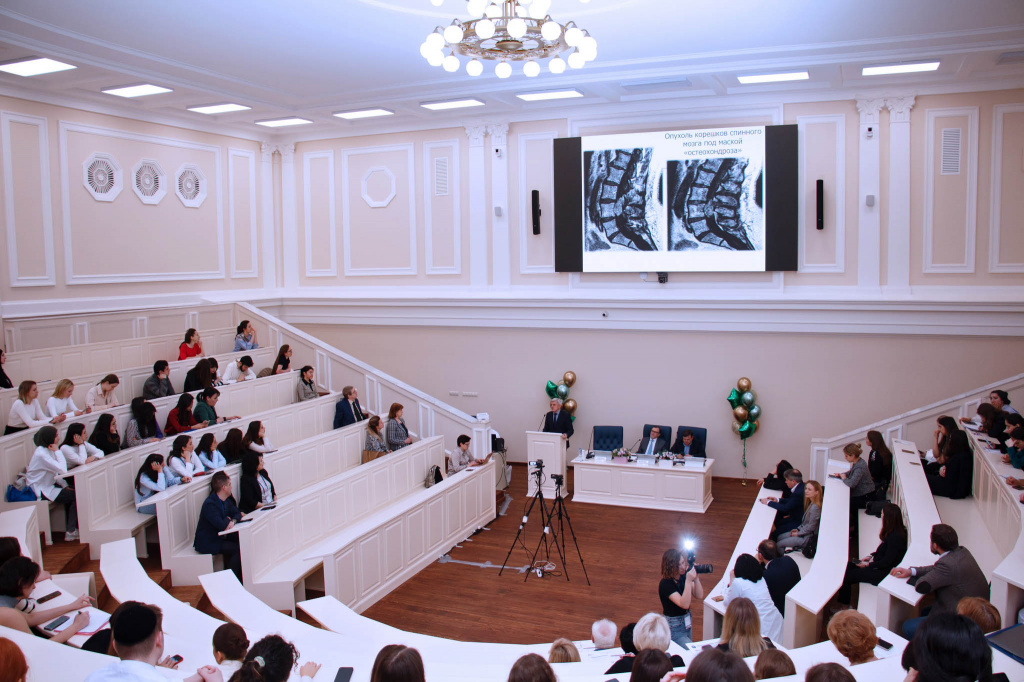 Современная лекционная аудитория и историческая аудитория оборудованы новейшим мультимедийным оборудованием
Занятия в интерактивном формате (симуляционное оборудование, наглядные пособия и демонстрация медицинских изделий)
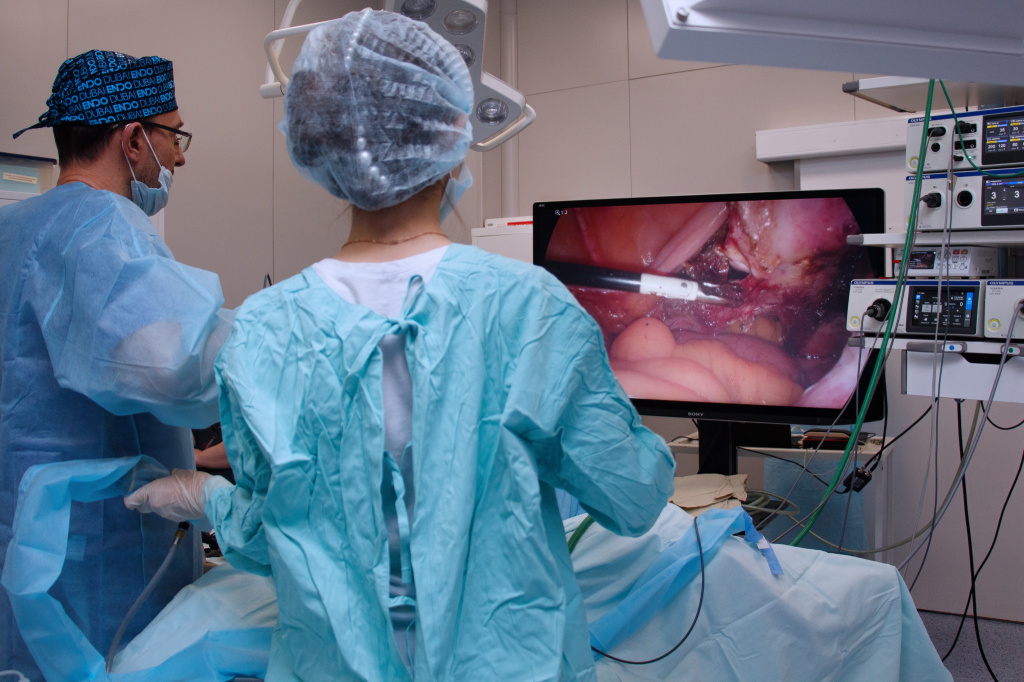 Наши преимущества
Возможность консультирования у оперирующих хиругов – экспертов в хирургии тазового дна и недержания мочи
Благодарим за внимание и приглашаем к сотрудничеству!